«Что за прелесть эти сказки» Викторина по сказкам А.С. Пушкина
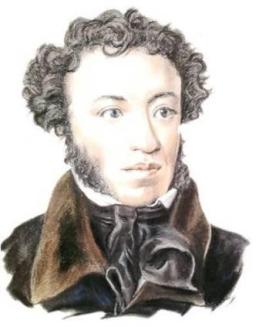 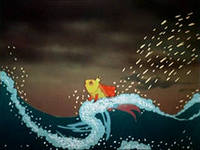 (1799 – 1837)
Где создавал великий поэт свои сказки?
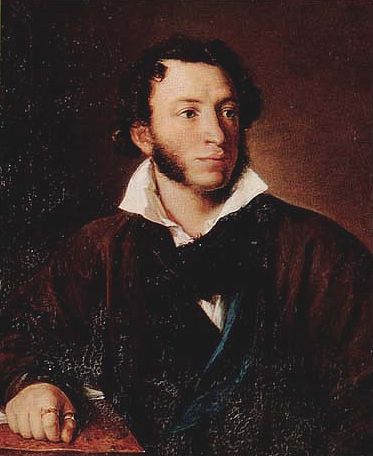 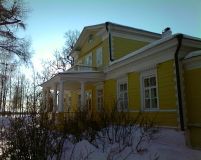 [Speaker Notes: Щелчок для продолжения]
Александр Сергеевич
 Пушкин
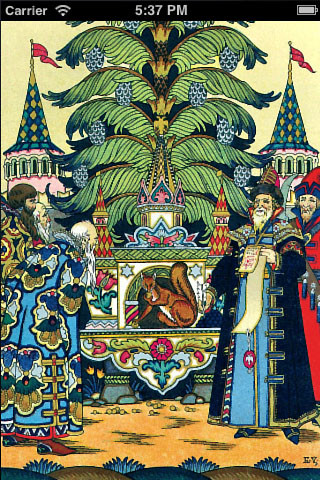 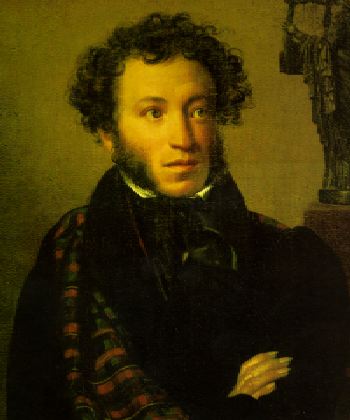 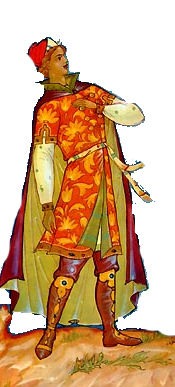 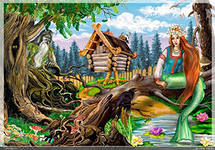 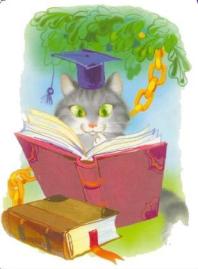 [Speaker Notes: Анимация по щелчку. Щелчок для продолжения]
"Что за прелесть
 эти сказки!"
Литературная разминка.
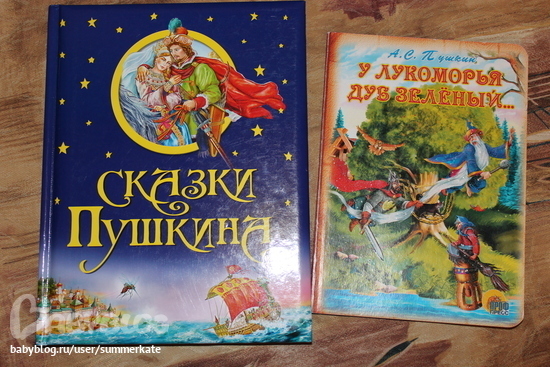 [Speaker Notes: Щелчок для продолжения]
Три девицы под окномПряли поздно вечерком. «Кабы я была царица, — Говорит одна девица, — То на весь крещеный мирПриготовила б я пир.
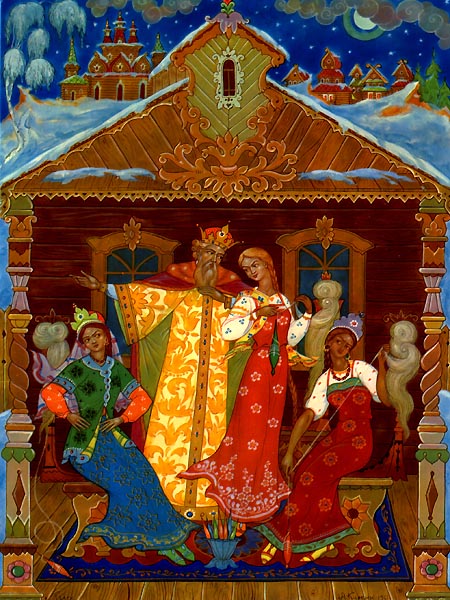 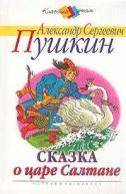 [Speaker Notes: Щелчок для продолжения]
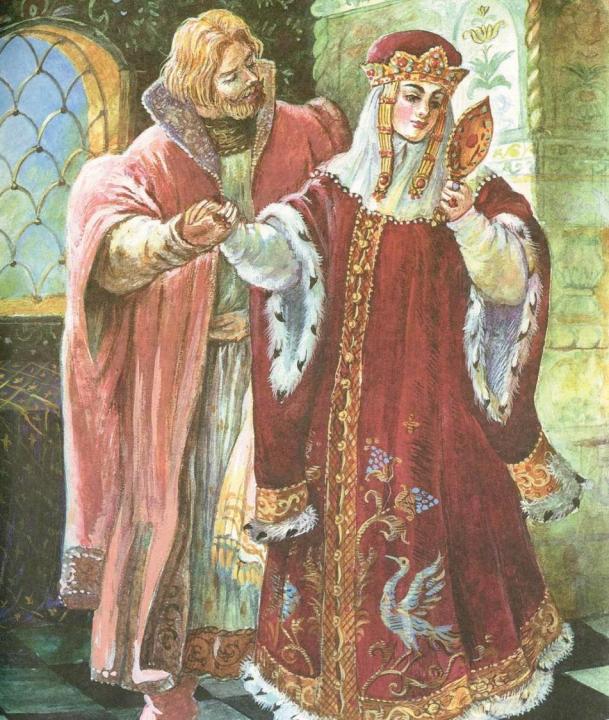 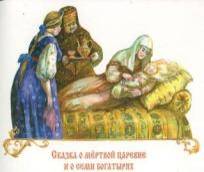 Царь с царицею простился, В путь-дорогу снарядился, И царица у окна Села ждать его одна.
[Speaker Notes: Щелчок для продолжения]
Пошел, сел у берега моря; Там он стал веревку крутить, 
Да конец ее в море мочить.
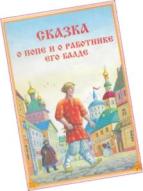 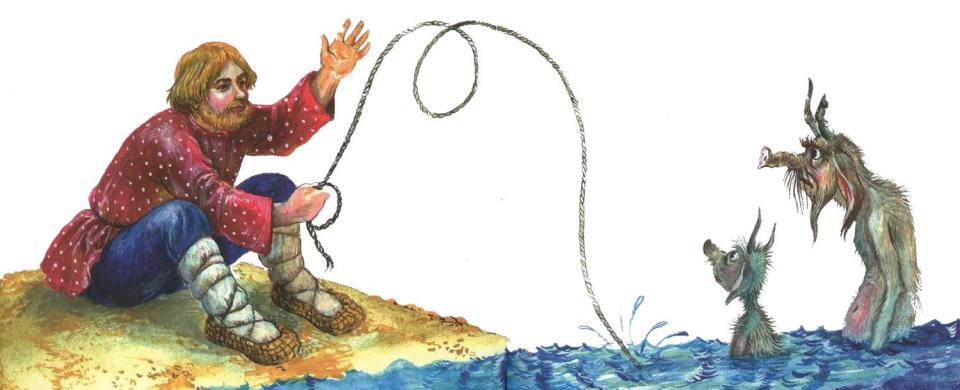 [Speaker Notes: Щелчок для продолжения]
Глядь: опять перед ним землянка; 
На пороге сидит старуха, А перед нею разбитое корыто.
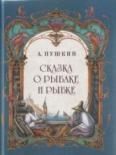 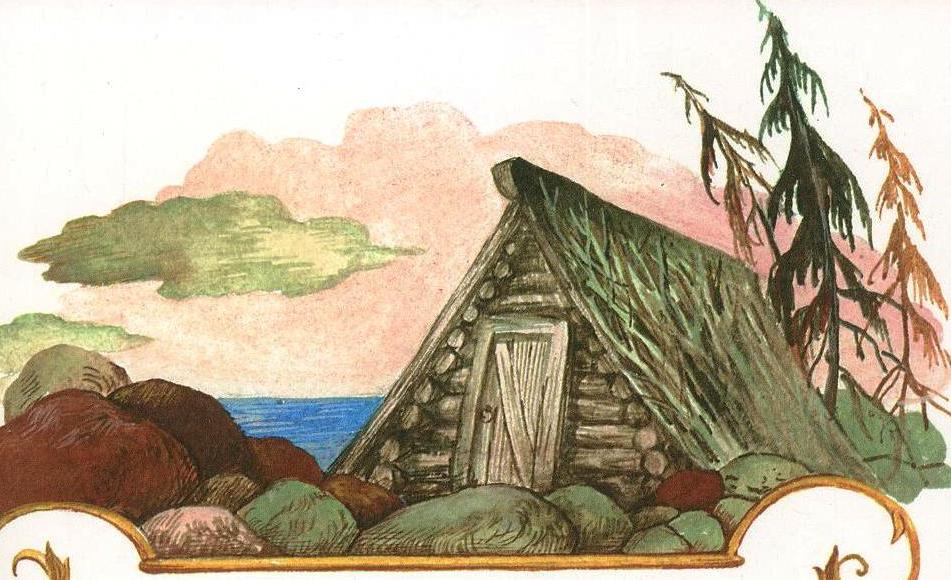 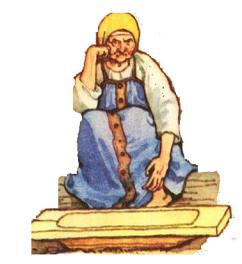 [Speaker Notes: Щелчок для продолжения]
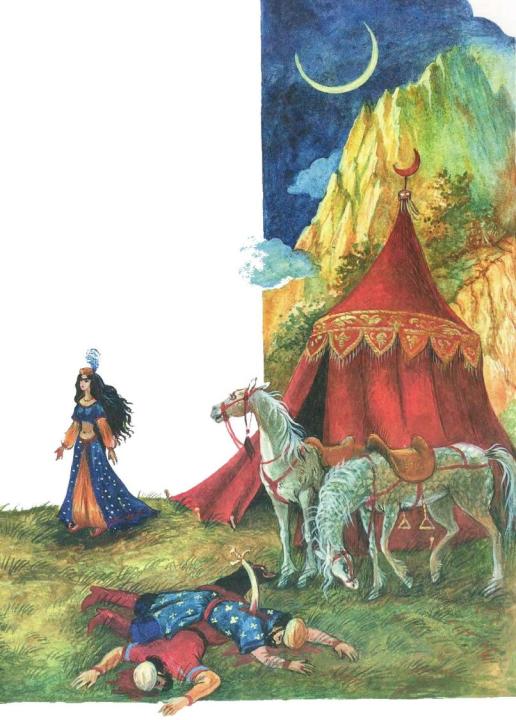 Царь к востоку войско шлет, 
Старший сын его ведет. Петушок угомонился, Шум утих, и он забылся.
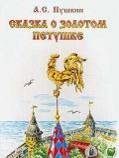 [Speaker Notes: Щелчок для продолжения]
Выбери номинацию
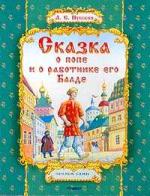 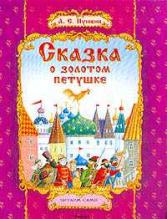 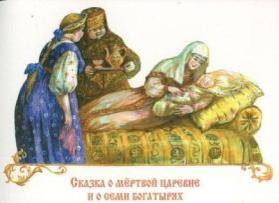 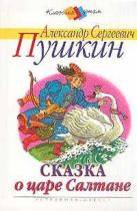 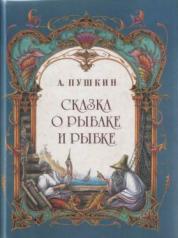 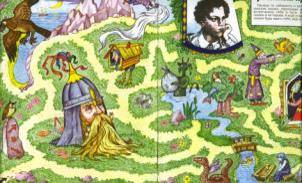 Молодцы
[Speaker Notes: Переход по гиперссылке (обложки книг) к выбранной номинации. Управляющая кнопка – выход из игры. Щелчок для продолжения]
2
1
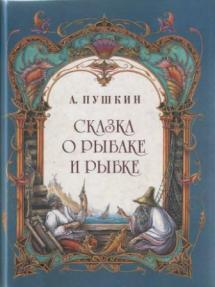 3
4
5
"Сказка о рыбаке и рыбке"
[Speaker Notes: После смены цвета управляющей кнопки нажимаем на нее для перехода к вопросу данной номинации]
Назовите жилище старика со старухой.
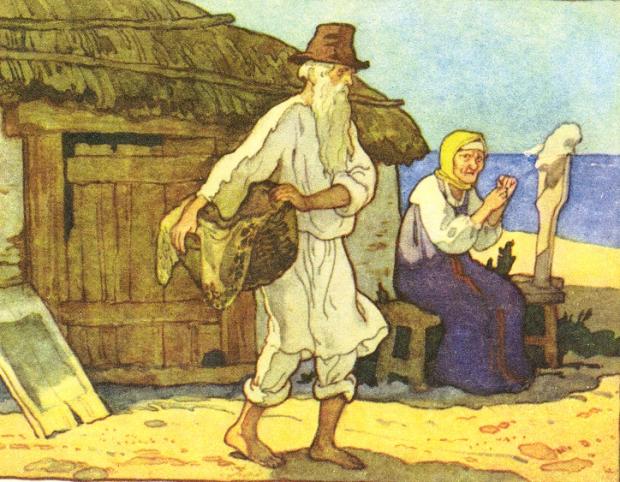 Землянка
[Speaker Notes: Ответ на вопрос выходит по щелчку. Управляющая кнопка – возврат на слайд с номинациями]
Что отвечала рыбка старику, когда он приходил к ней с очередной просьбой?
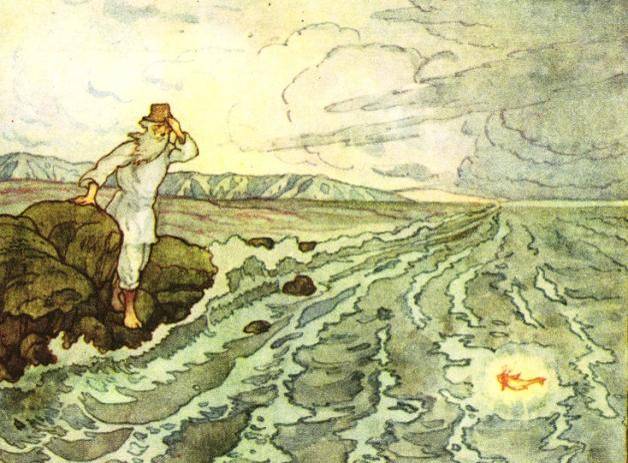 [Speaker Notes: Ответ на вопрос выходит по щелчку. Управляющая кнопка – возврат на слайд с номинациями]
Сколько раз ходил старик к морю по приказу старухи?
А)   3 раза

Б)  5 раз

В)  7 раз
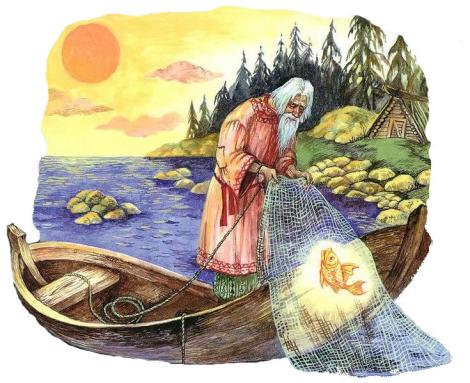 [Speaker Notes: Ответ на вопрос выходит по щелчку. Управляющая кнопка – возврат на слайд с номинациями]
Сколько раз закидывал старик в море невод?
А)   3 раза

Б)  5 раз

В)  7 раз
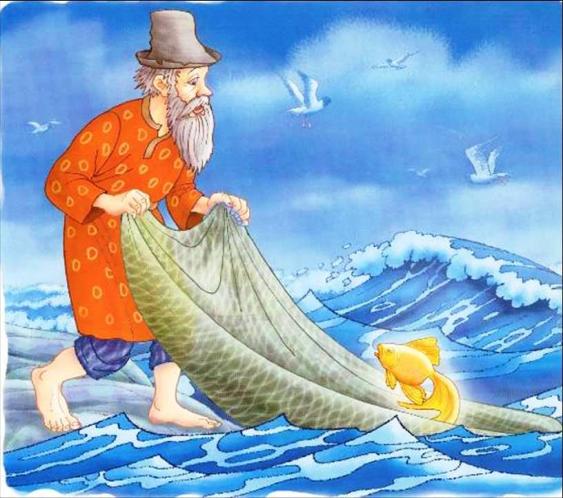 [Speaker Notes: Ответ на вопрос выходит по щелчку. Управляющая кнопка – возврат на слайд с номинациями]
Назовите все желания старухи по порядку.
1

2

3

4

5
Царица

Корыто

Столбовая дворянка

Дом

Владычица морская
[Speaker Notes: Ответ на вопрос выходит по щелчку. Управляющая кнопка – возврат на слайд с номинациями]
1
2
3
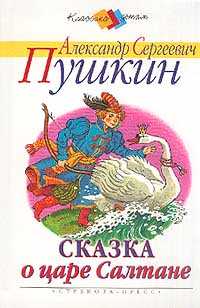 Сказка о царе Салтане""
6
5
4
[Speaker Notes: После смены цвета управляющей кнопки нажимаем на нее для перехода к вопросу данной номинации]
Назови в нужной последовательности все превращения князя Гвидона.
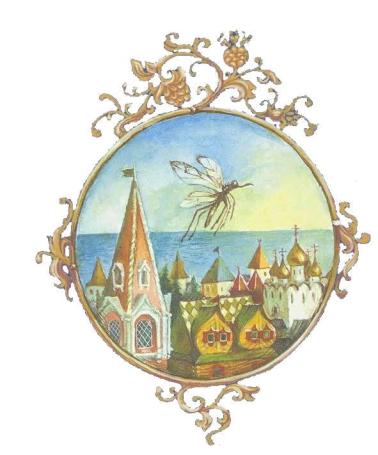 1

2

3
Комар

Муха

Шмель
[Speaker Notes: Ответ на вопрос выходит по щелчку. Управляющая кнопка – возврат на слайд с номинациями]
Сопоставь имя героини и дива, о котором она поведала царю Салтану.
Про Царевну-лебедь

Про белку


Про 33 богатыря
Повариха


Ткачиха


Бабариха
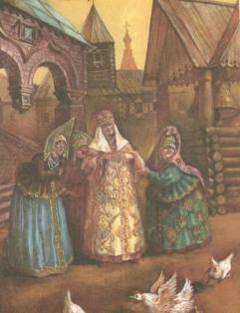 [Speaker Notes: Ответ на вопрос выходит по щелчку. Управляющая кнопка – возврат на слайд с номинациями]
Как часто выходили 33 богатыря из морской пучины?
Ежемесячно

Еженедельно

Ежедневно
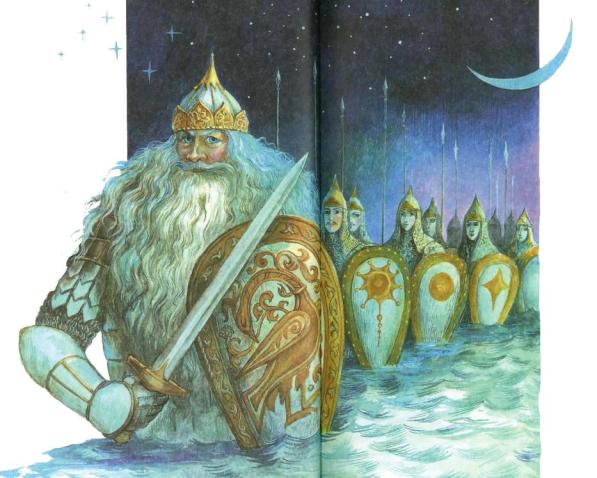 [Speaker Notes: Ответ на вопрос выходит по щелчку. Управляющая кнопка – возврат на слайд с номинациями]
Перечислите по порядку все чудеса из сказки о царе Салтане.
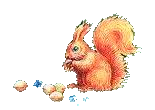 Белка
33 богатыря 
Царевна-лебедь
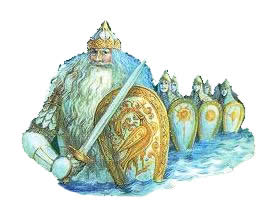 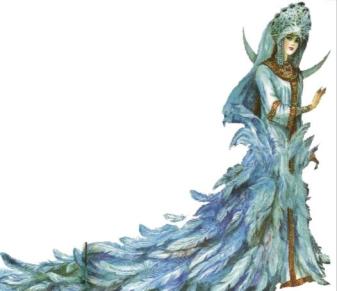 [Speaker Notes: Ответ на вопрос выходит по щелчку. Управляющая кнопка – возврат на слайд с номинациями]
Какими родственными узами связаны герои сказки с князем Гвидоном?
Бабариха
 ткачиха
повариха 
царь Салтан
Царевна-Лебедь
Царица
Мать
Бабушка
Тетя
Жена
Тетя
Отец
[Speaker Notes: Ответ на вопрос выходит по щелчку. Управляющая кнопка – возврат на слайд с номинациями]
Как назывался остров, на котором жил князь Гвидон?
Баян

Буян

Боян
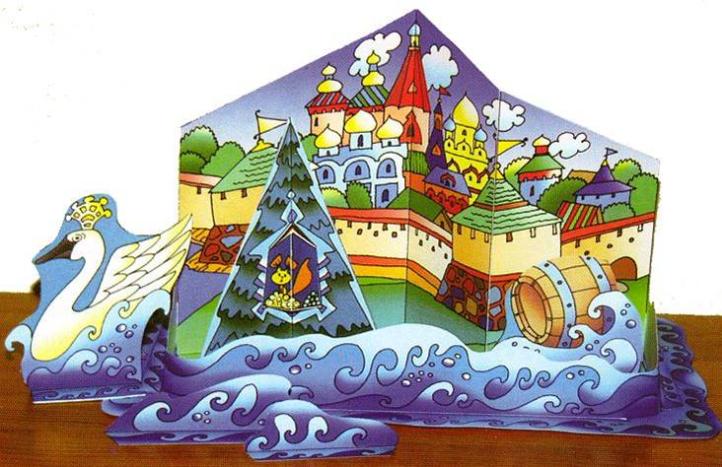 [Speaker Notes: Ответ на вопрос выходит по щелчку. Управляющая кнопка – возврат на слайд с номинациями]
"Сказка о мертвой царевне и семи богатырей"
4
5
3
2
1
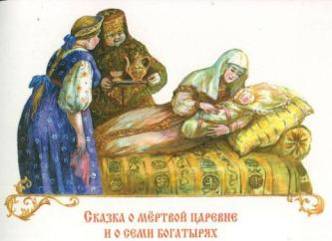 [Speaker Notes: После смены цвета управляющей кнопки нажимаем на нее для перехода к вопросу данной номинации]
Молодая царевна была отравлена яблоком?
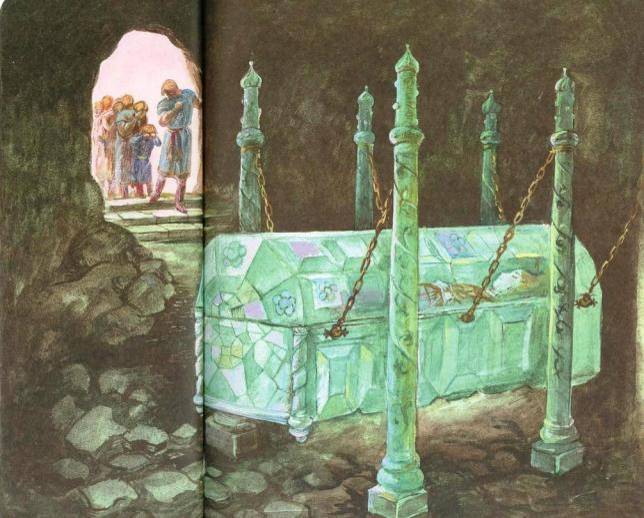 Да

Нет
[Speaker Notes: Ответ на вопрос выходит по щелчку. Управляющая кнопка – возврат на слайд с номинациями]
К кому и в какой последовательности обращался королевич Елисей, когда искал свою невесту?
Солнце


Ветер


Месяц
1

2

3
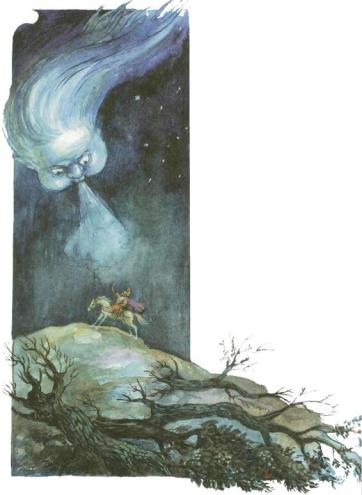 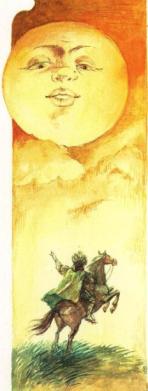 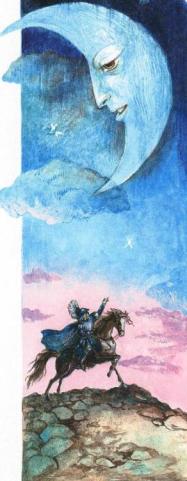 [Speaker Notes: Ответ на вопрос выходит по щелчку. Управляющая кнопка – возврат на слайд с номинациями]
Назовите кличку собаки
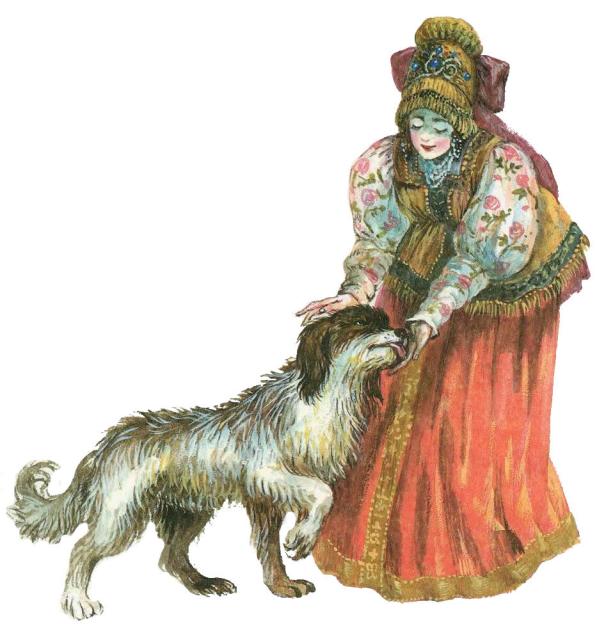 Тарзан
Соколко
Белка
Стрелка
Жулик
[Speaker Notes: Ответ на вопрос выходит по щелчку. Управляющая кнопка – возврат на слайд с номинациями]
Определите занятие семи богатырей.
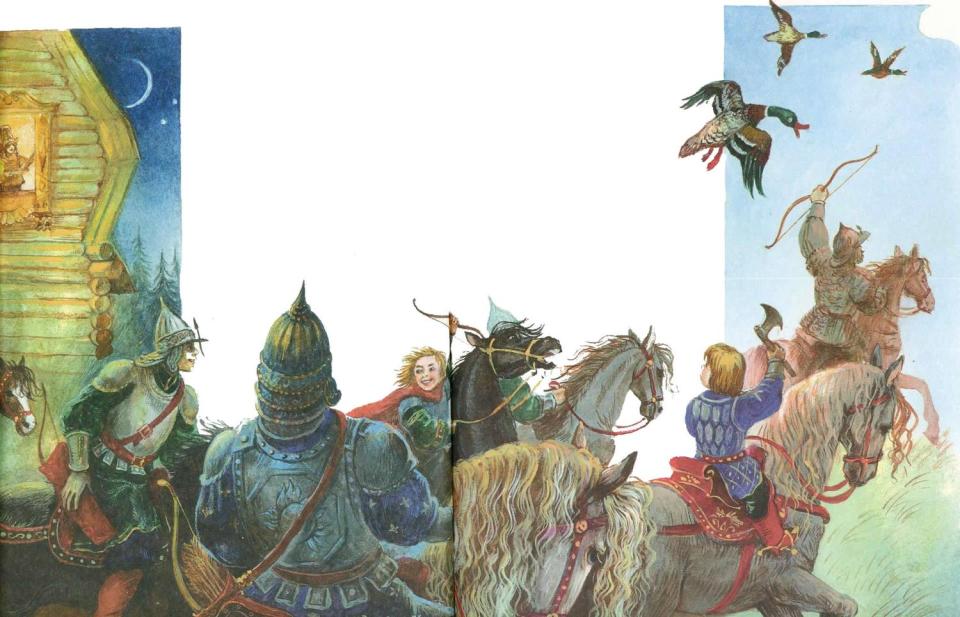 отлов браконьеров
охота
охрана границ
расчистка леса
[Speaker Notes: Ответ на вопрос выходит по щелчку. Управляющая кнопка – возврат на слайд с номинациями]
Сколько городов и теремов приготовил царь в приданое дочери?
7 городов 
и 140 теремов
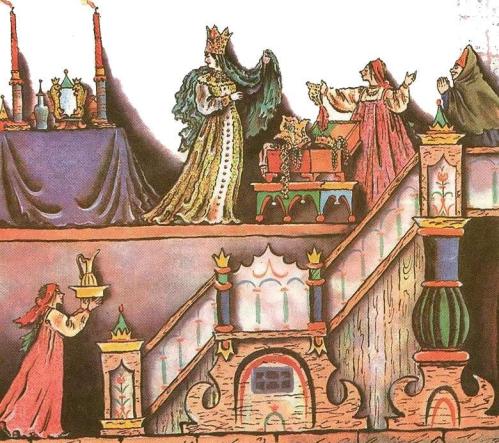 [Speaker Notes: Ответ на вопрос выходит по щелчку. Управляющая кнопка – возврат на слайд с номинациями]
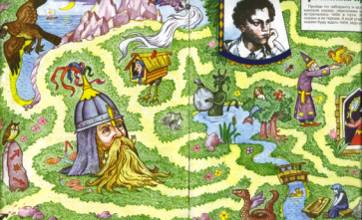 2
"Все      сказки"
1
4
3
5
[Speaker Notes: После смены цвета управляющей кнопки нажимаем на нее для перехода к вопросу данной номинации]
Найди лишнего героя
[Speaker Notes: Ответ на вопрос выходит по щелчку. Управляющая кнопка – возврат на слайд с номинациями]
Сопоставь литературного героя со сказкой.
«Сказка о рыбаке и рыбке»

«Сказка о царе Салтане»

«Сказка о мертвой царевне и семи богатырях»

«Сказка о попе и работнике его Балде»

«Сказка о золотом петушке»

«У Лукоморья»
Гвидон

Чертенок

Елисей


Звездочет

Дворянка

Кот ученый
[Speaker Notes: Ответ на вопрос выходит по щелчку. Управляющая кнопка – возврат на слайд с номинациями]
Что или кто здесь лишний?
Волшебное зеркальце
Волшебная палочка
Золотая рыбка
Золотой петушок
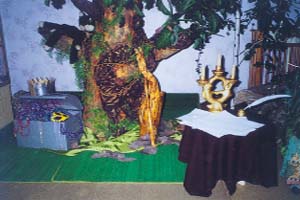 [Speaker Notes: Ответ на вопрос выходит по щелчку. Управляющая кнопка – возврат на слайд с номинациями]
Какие сказки заканчиваются 		словами «Я там был; мед, пиво пил – И усы лишь обмочил»?
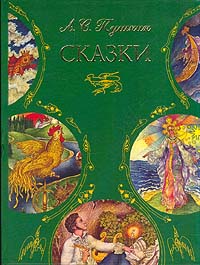 «Сказка о царе Салтане»
«Сказка о мертвой царевне и семи богатырях»
«Сказка о попе и работнике его Балде»
«Сказка о золотом петушке»
«Сказка о рыбаке и рыбке»).
[Speaker Notes: Ответ на вопрос выходит по щелчку. Управляющая кнопка – возврат на слайд с номинациями]
Сопоставь слово с его толкованием.
Лукоморье

Полба

Пава
особый вид пшеницы

самка павлина

морской залив, берег
[Speaker Notes: Ответ на вопрос выходит по щелчку. Управляющая кнопка – возврат на слайд с номинациями]
Итог викторины:
Пушкин -это красота,Пушкин- это доброта,Чтобы лучше было житьБудем с Пушкиным дружить.
Люблю я Пушкина творенья, И это вовсе не секрет.Его поэм, стихотворенийПрекрасней не было и нет!С мальства его читаем сказки,В них жар души, природы краски.Добро цветёт в них, злоба чахнет.В них русский дух, в них Русью пахнет!За Пушкина Руси спасибоОт имени всего народа!Ведь мы стихи его читаемКак он писал - без перевода
К нам приходят пушкинские сказкиЯркие и добрые, как сны.Сыплются слова, слова-алмазыНа вечерний бархат тишины.Шелестят волшебные страницы,Всё быстрей нам хочется узнать...Вздрагивают детские ресницы,Верят в чудо детские глаза.Даже если мы уже не дети,В 20, 30 лет и в 45Убегаем мы порою в детство, Убегаем к Пушкину опять.Убегаем в буйство ярких красок,В торжество добра над тёмным злом,Убегаем в пушкинские сказки,Чтоб добрей и лучше стать потом.
МОЛОДЦЫ!
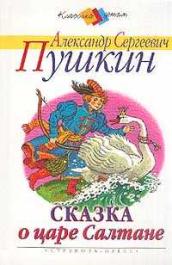 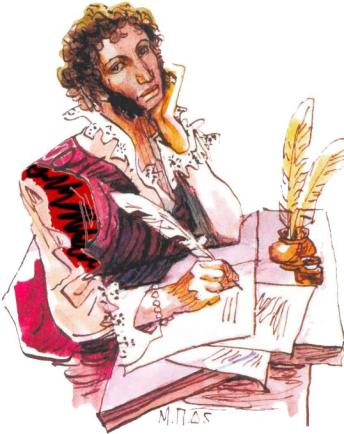 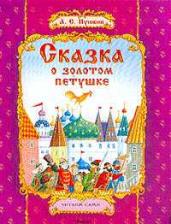 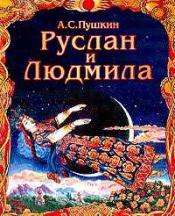 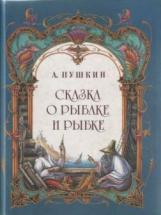 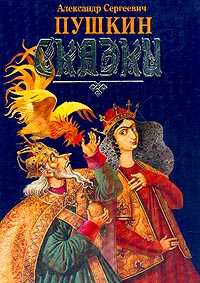 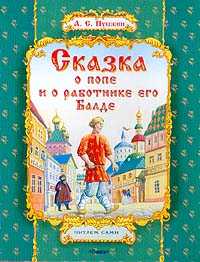 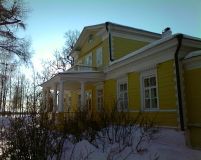 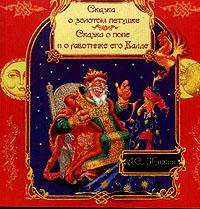 [Speaker Notes: Щелчок для продолжения]